CHÀO MỪNG TẤT CẢ CÁC EM ĐẾN VỚI TIẾT HỌC!
KHỞI ĐỘNG
Liệu có phân thức nào đơn giản hơn nhưng bằng phân thức 
             không nhỉ?
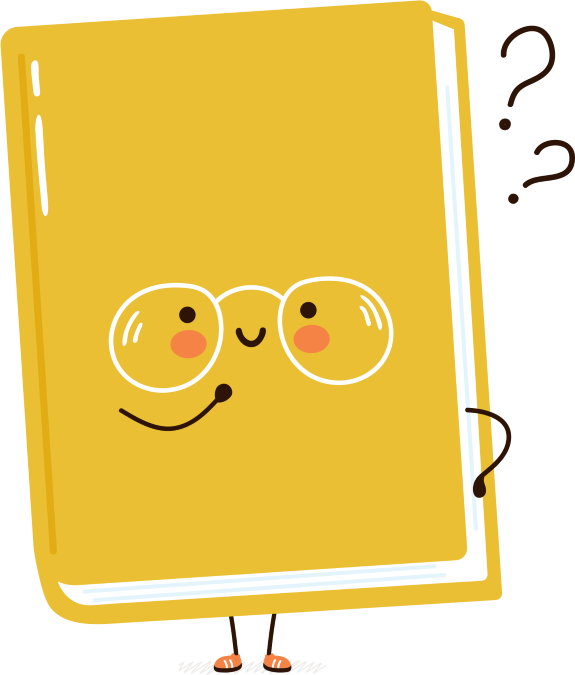 CHƯƠNG VI.
 PHÂN THỨC ĐẠI SỐ
BÀI 22. TÍNH CHẤT CƠ BẢN CỦA PHÂN THỨC ĐẠI SỐ
NỘI DUNG BÀI HỌC
01
Tính chất cơ bản của phân thức
02
Vận dụng
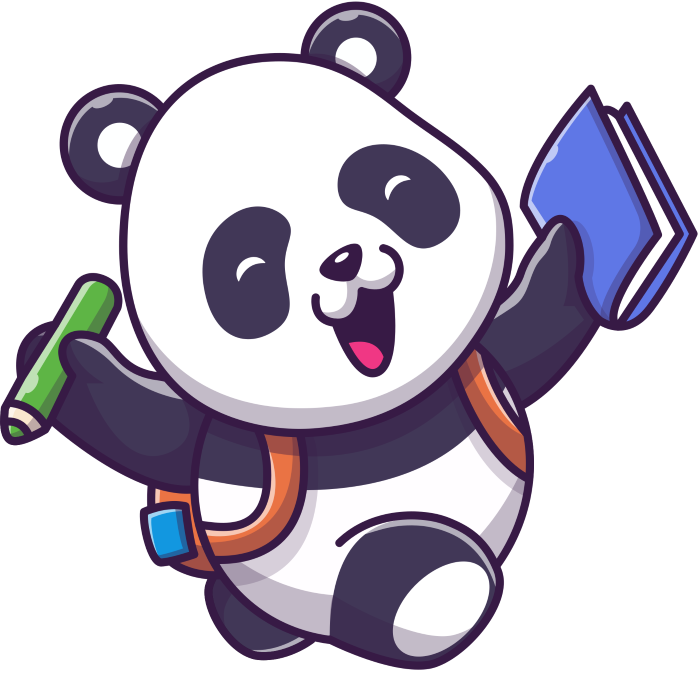 01
TÍNH CHẤT CƠ BẢN CỦA PHÂN THỨC
HĐ 1
Phân thức mới:
HĐ 2
Phân thức sau khi chia
Tính chất cơ bản
Dùng tính chất cơ bản của phân thức, giải thích vì sao
Ví dụ 1:
Giải
Áp dụng tính chất cơ bản của phân thức, ta có:
Tài liệu được chia sẻ bởi Website VnTeach.Com
https://www.vnteach.com
Luyện tập 1
Khẳng định sau đây đúng hay sai? Vì sao?
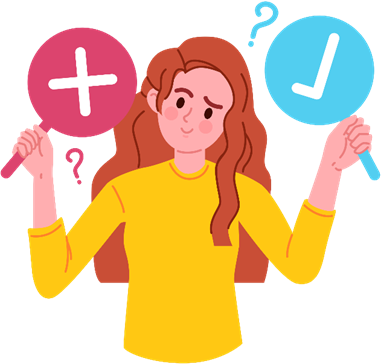 Giải
Luyện tập 2
Giải thích vì sao
Giải
Chú ý
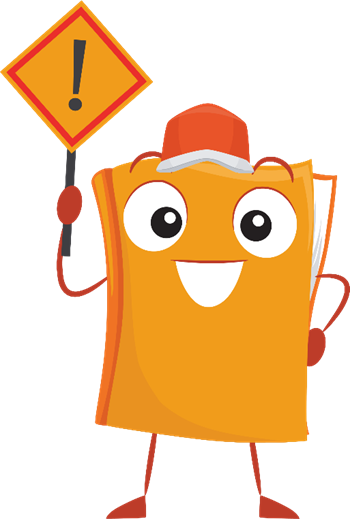 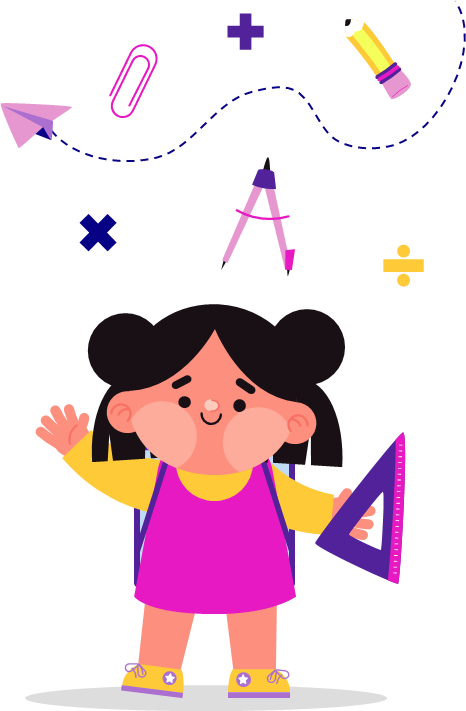 02
VẬN DỤNG
Phân tích tử và mẫu của phân thức                  thành nhân tử và tìm các nhân tử chung của chúng.
a) Rút gọn phân thức
Rút gọn một phân thức là biến đổi phân thức đó thành một phân thức mới bằng nó nhưng đơn giản hơn.
HĐ 3
Giải:
HĐ 4
Chia cả tử và mẫu của phân thức                cho các nhân tử chung, ta nhận được một phân thức mới bằng phân thức đã cho nhưng đơn giản hơn.
Giải:
Ta nhận được phân thức mới            bằng phân thức đã cho
Rút gọn một phân thức
Muốn rút gọn một phân thức đại số ta làm như sau:
Phân tích tử và mẫu thành nhân tử (nếu cần) để tìm nhân tử chung.
Chia cả tử và mẫu cho nhân tử chung đó.
Rút gọn phân thức
Ví dụ 2:
Giải:
Luyện tập 3
Em hãy trả lời câu hỏi trong Tình huống mở đầu.
Giải:
TRANH LUẬN
Tròn thực hiện rút gọn một phân thức như hình bên. Hỏi bạn Tròn làm đúng hay sai? Vì sao?
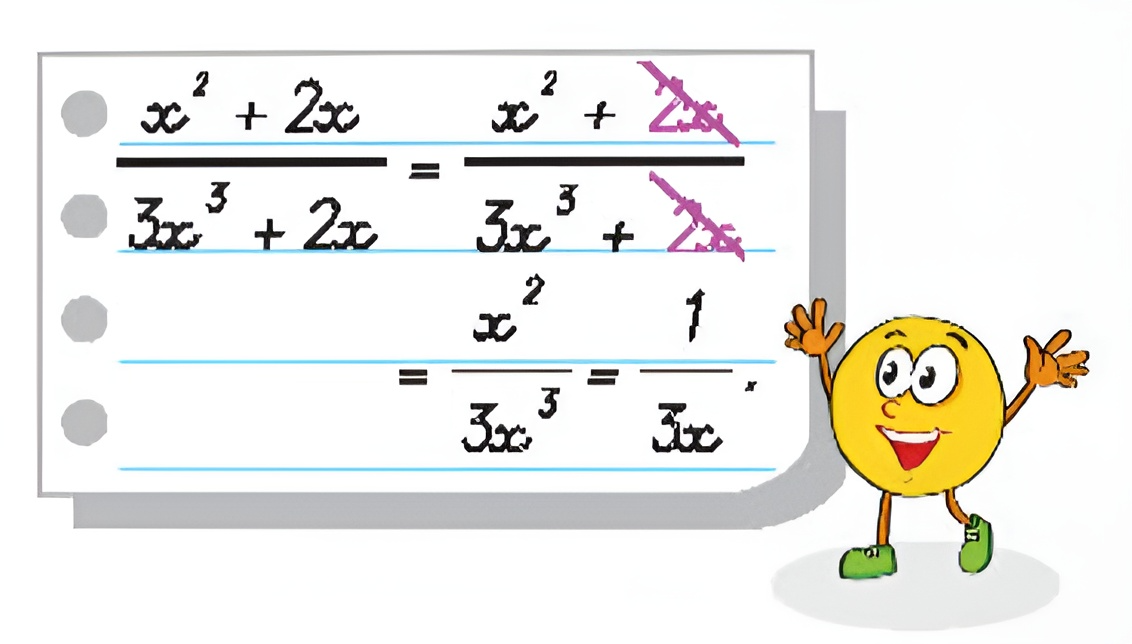 Giải:
THỬ THÁCH NHỎ
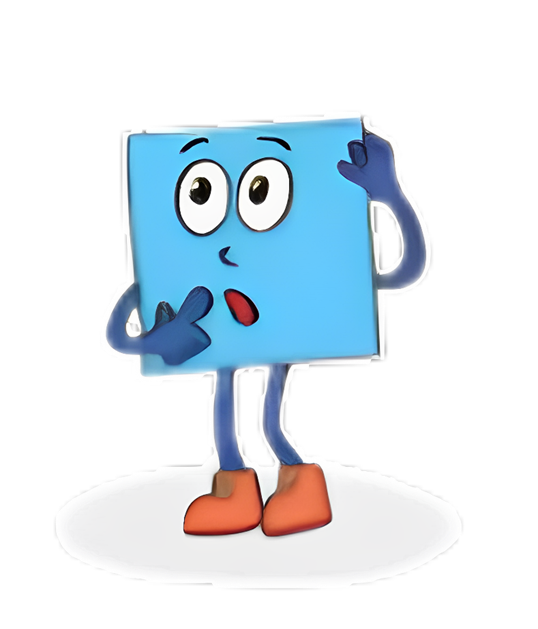 Tìm a sao cho hai phân thức sau bằng nhau:
và
Giải:
b) Quy đồng mẫu thức nhiều phân thức
Quy đồng nhẫu thức nhiều phân thức là biến đổi các phân thức đã cho thành những phân thức mới có cùng mẫu thức và lần lượt bằng các phân thức đã cho.
Phân tích các mẫu thức của hai phân thức
thành nhân tử.
HĐ 5
và
Giải:
HĐ 6
Cho hai phân thức
Chọn mẫu thức chung (MTC) của hai mẫu thức trên bằng cách lấy tích của các nhân tử được chọn như sau:
Nhân tử bằng số của MTC là tích các nhân tử bằng số ở các mẫu thức của các phân thức đã cho (nếu các nhân tử bằng số ở các mẫu thức là những số nguyên dương thì nhân tử bằng số ở MTC là BCNN của chúng);
Với mỗi lũy thừa của cùng một biểu thức có mặt trong các mẫu thức, ta chọn lũy thừa với số mũ cao nhất.
và
Giải:
HĐ 7
Cho hai phân thức
Tìm nhân tử phụ của mỗi mẫu thức bằng cách lấy MTC chia cho mẫu thức đó.
Giải:
và
HĐ 8
Cho hai phân thức
Nhân cả tử và mẫu của mỗi phân thức đã cho với nhân tử phụ tương ứng, ta được các phân thức có mẫu thức là MTC đã chọn.
Giải:
và
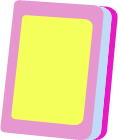 Các bước thực hiện quy đồng
Muốn quy đồng mẫu thức có nhiều phân thức ta làm như sau:
Phân tích các mẫu thức thành nhân tử rồi tìm những mẫu thức chung;
Tìm nhân tử phụ của mỗi mẫu thức bằng cách chia MTC cho mẫu thức đó;
Nhân cả tử và mẫu của mỗi phân thức với nhân tử phụ tương ứng.
Ví dụ 3:
Quy đồng mẫu thức hai phân thức
và
Giải:
Ví dụ 3:
Quy đồng mẫu thức hai phân thức
và
Giải:
Nhân cả tử và mẫu của mỗi phân thức với nhân tử phụ tương ứng ta có:
Luyện tập 4
Quy đồng mẫu thức hai phân thức
và
Giải:
Luyện tập 4
Quy đồng mẫu thức hai phân thức
và
Giải:
TRANH LUẬN
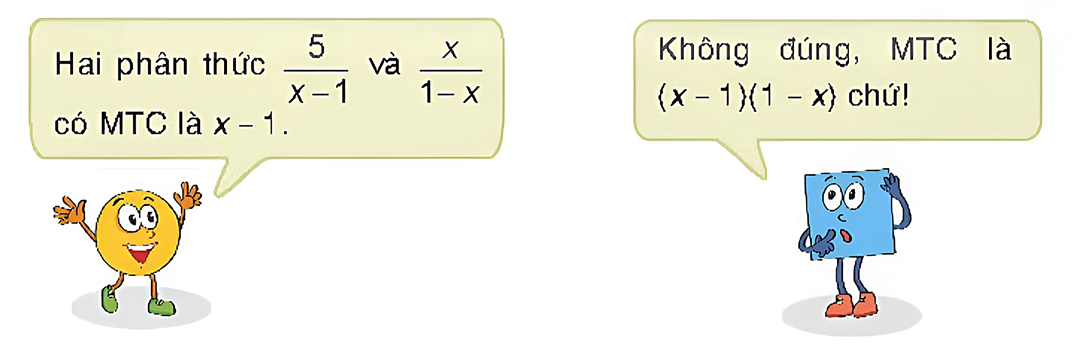 Theo em, bạn nào chọn MTC hợp lí hơn? Vì sao?
Giải:
LUYỆN TẬP
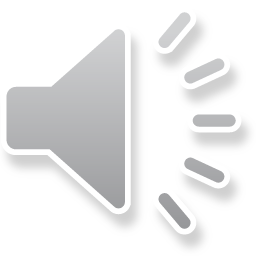 Đến giờ câu cá rồi. Các em hãy giúp ông nhé
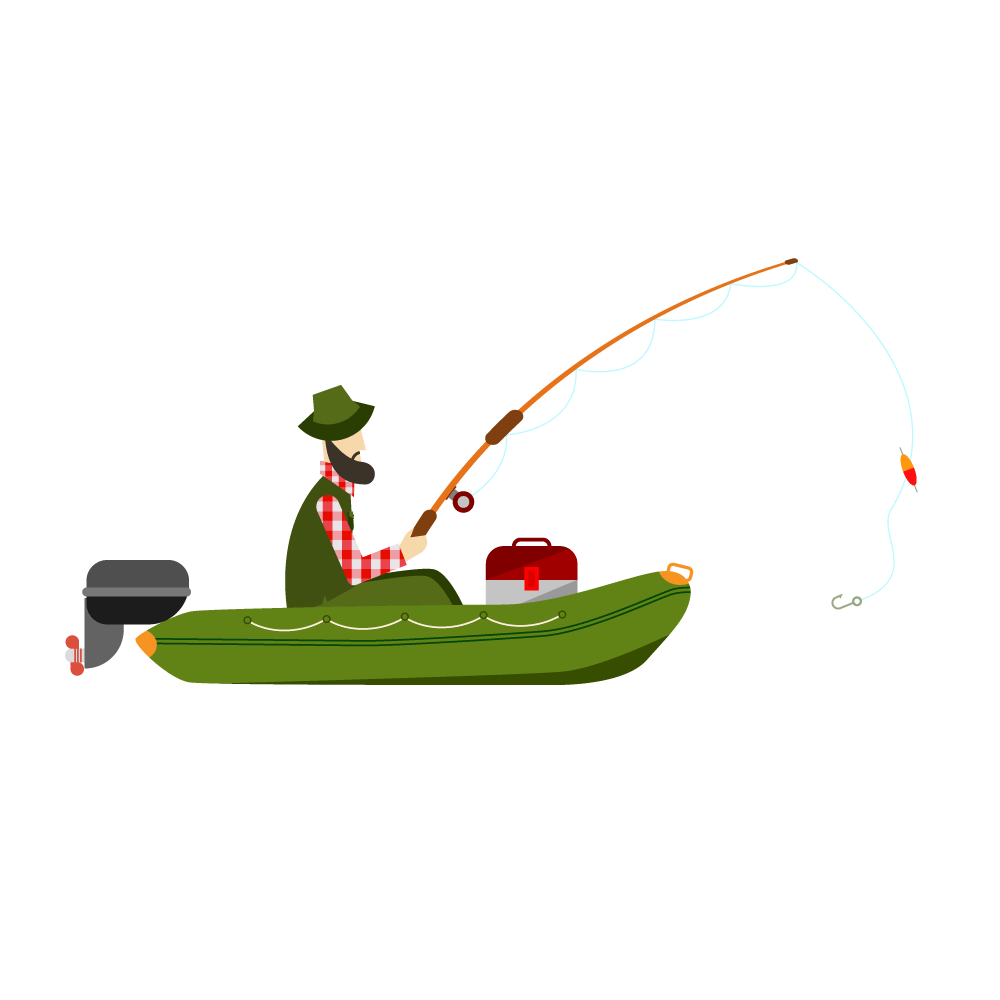 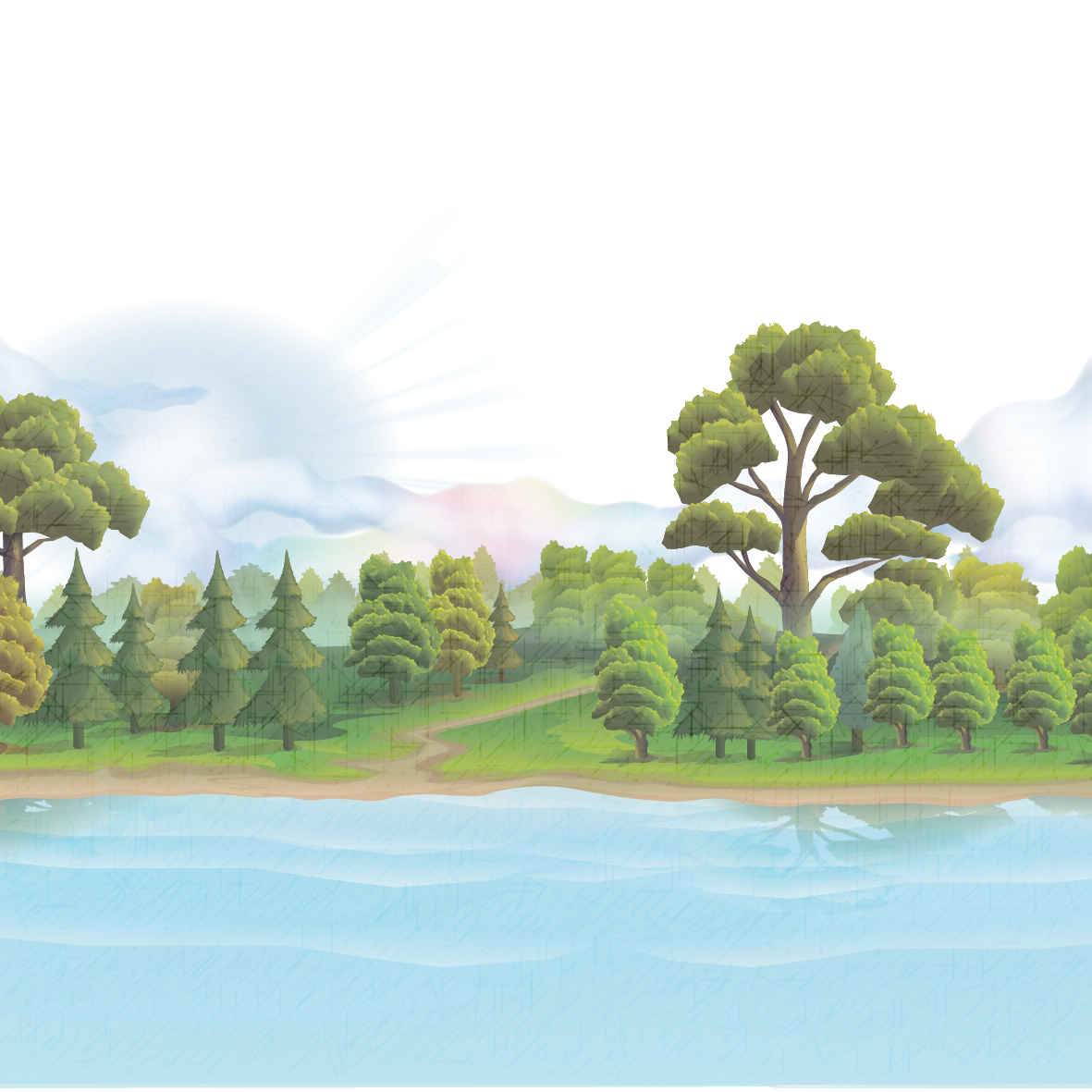 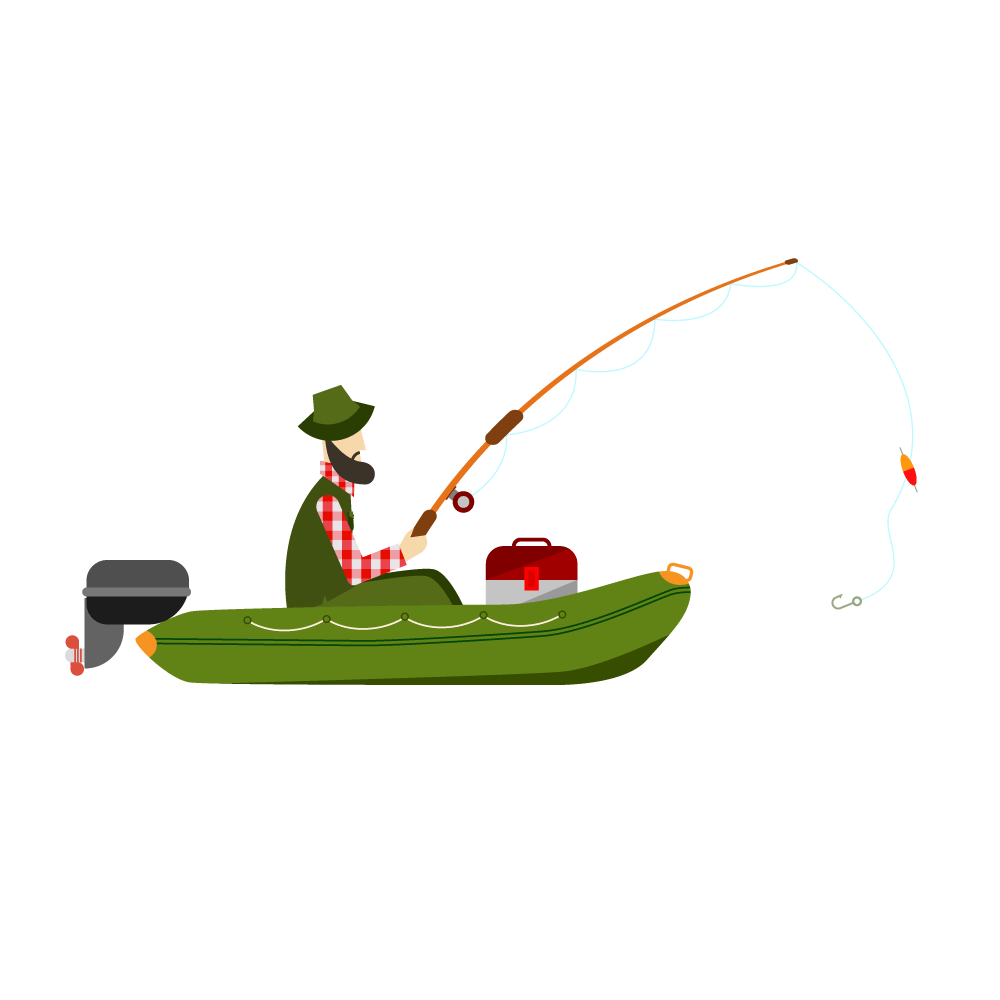 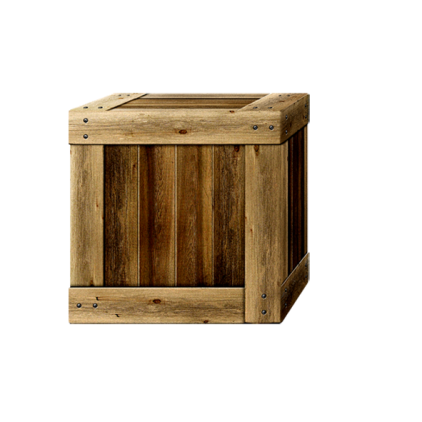 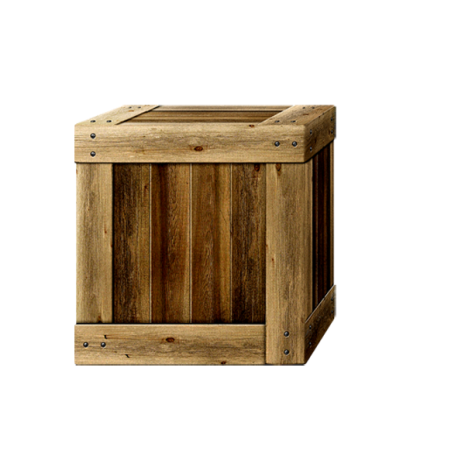 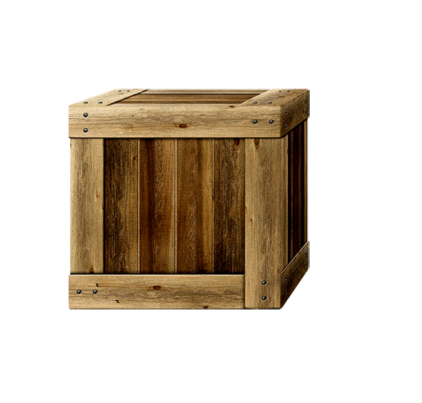 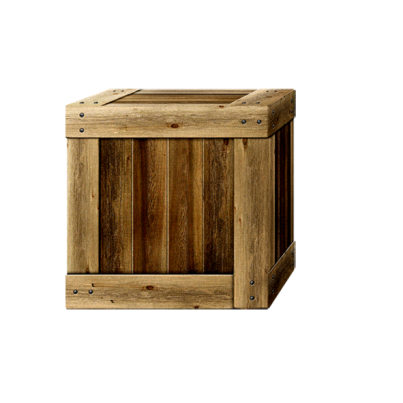 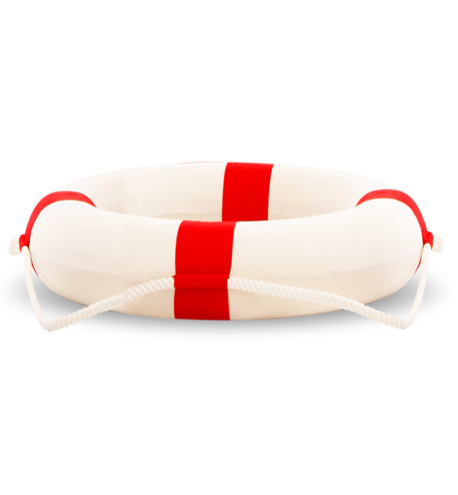 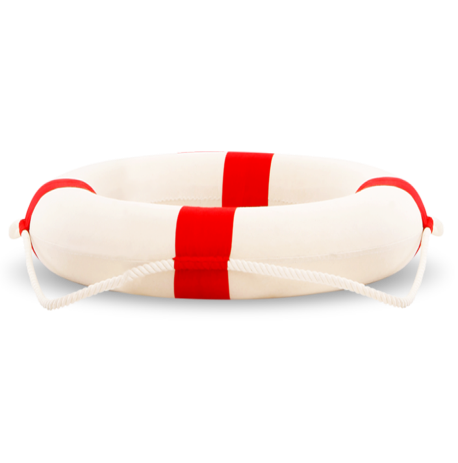 Sai mất rồi
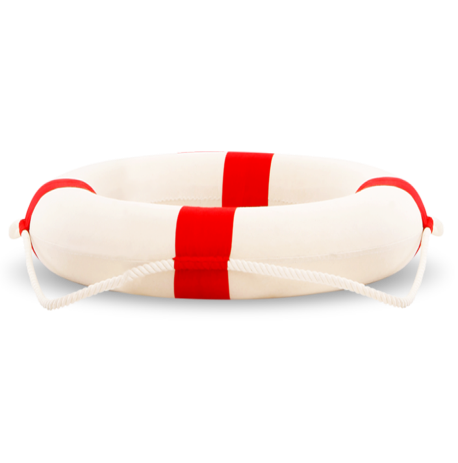 Sai mất rồi
D
C
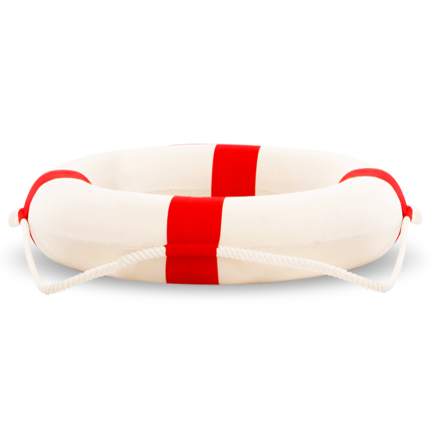 A
Sai mất rồi
B
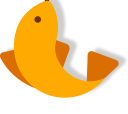 [Speaker Notes: Chọn đáp án bằng cách kích vào từng thùng trên phao]
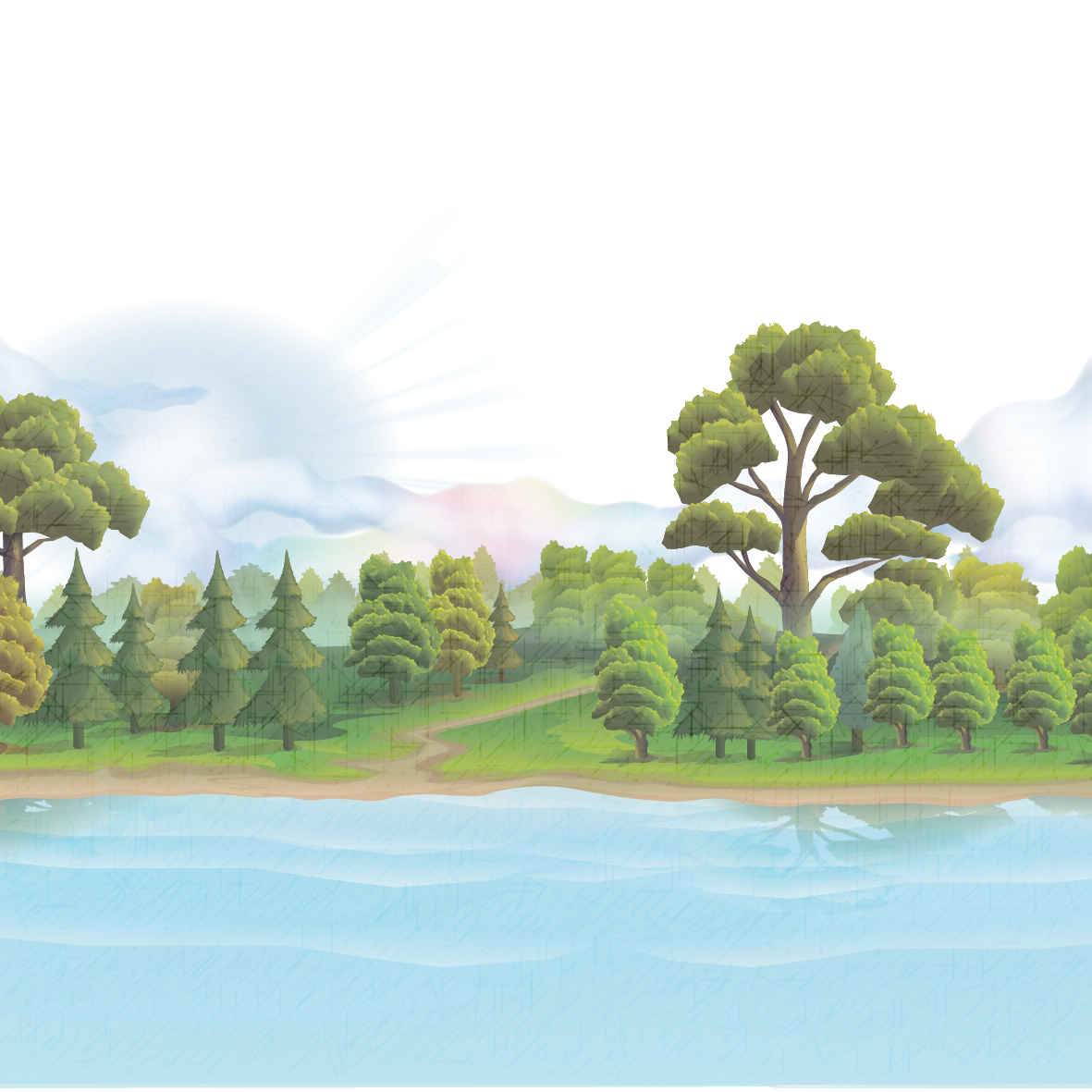 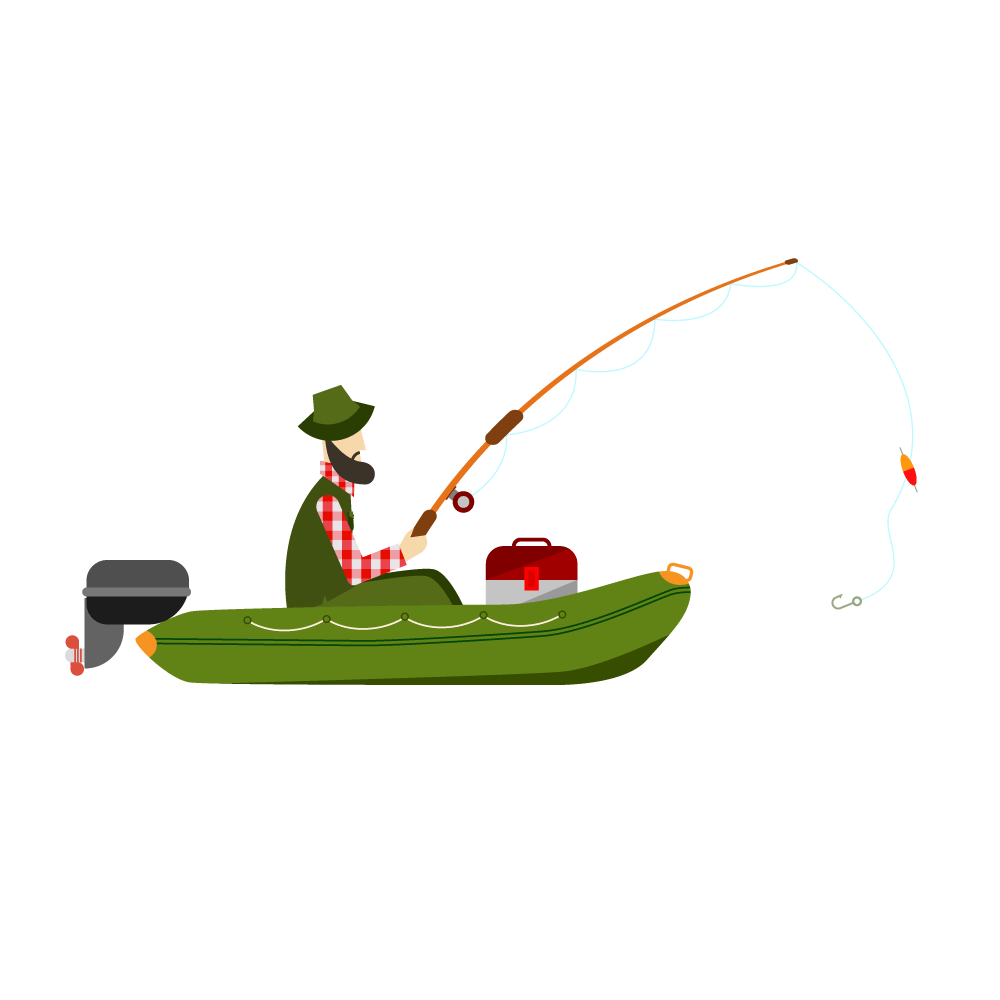 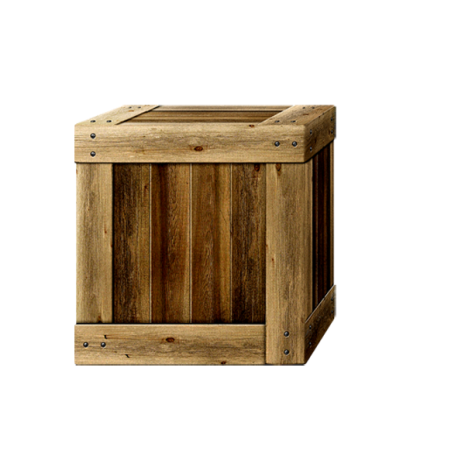 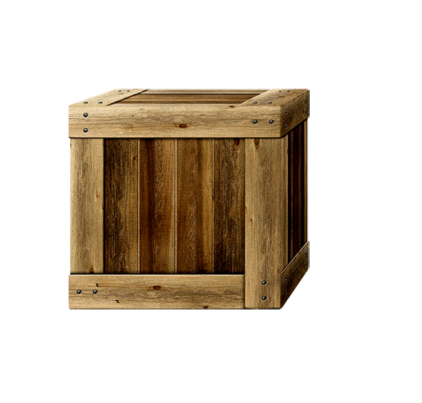 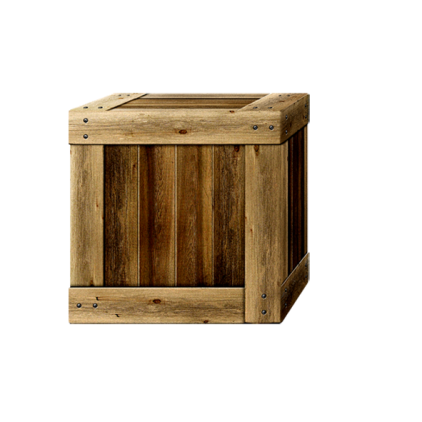 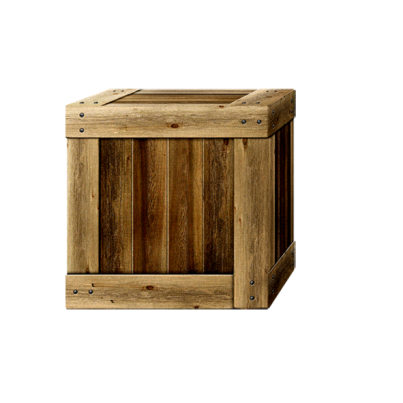 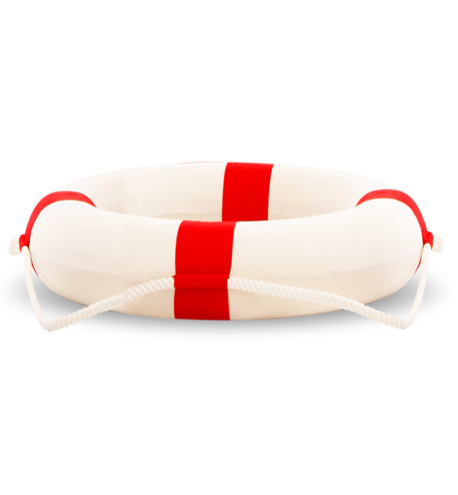 B
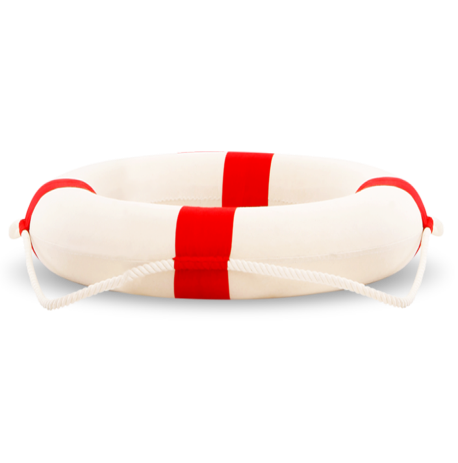 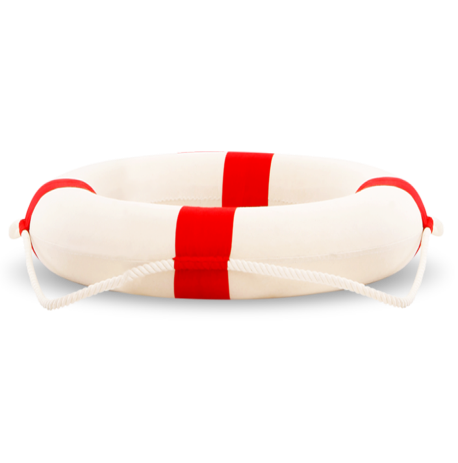 Sai mất rồi
C
A
Sai mất rồi
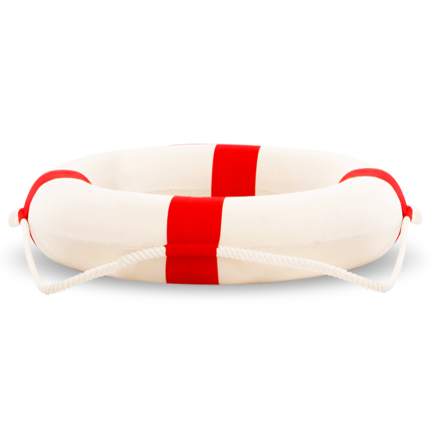 Sai mất rồi
D
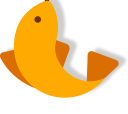 [Speaker Notes: Chọn đáp án bằng cách kích vào từng thùng trên phao]
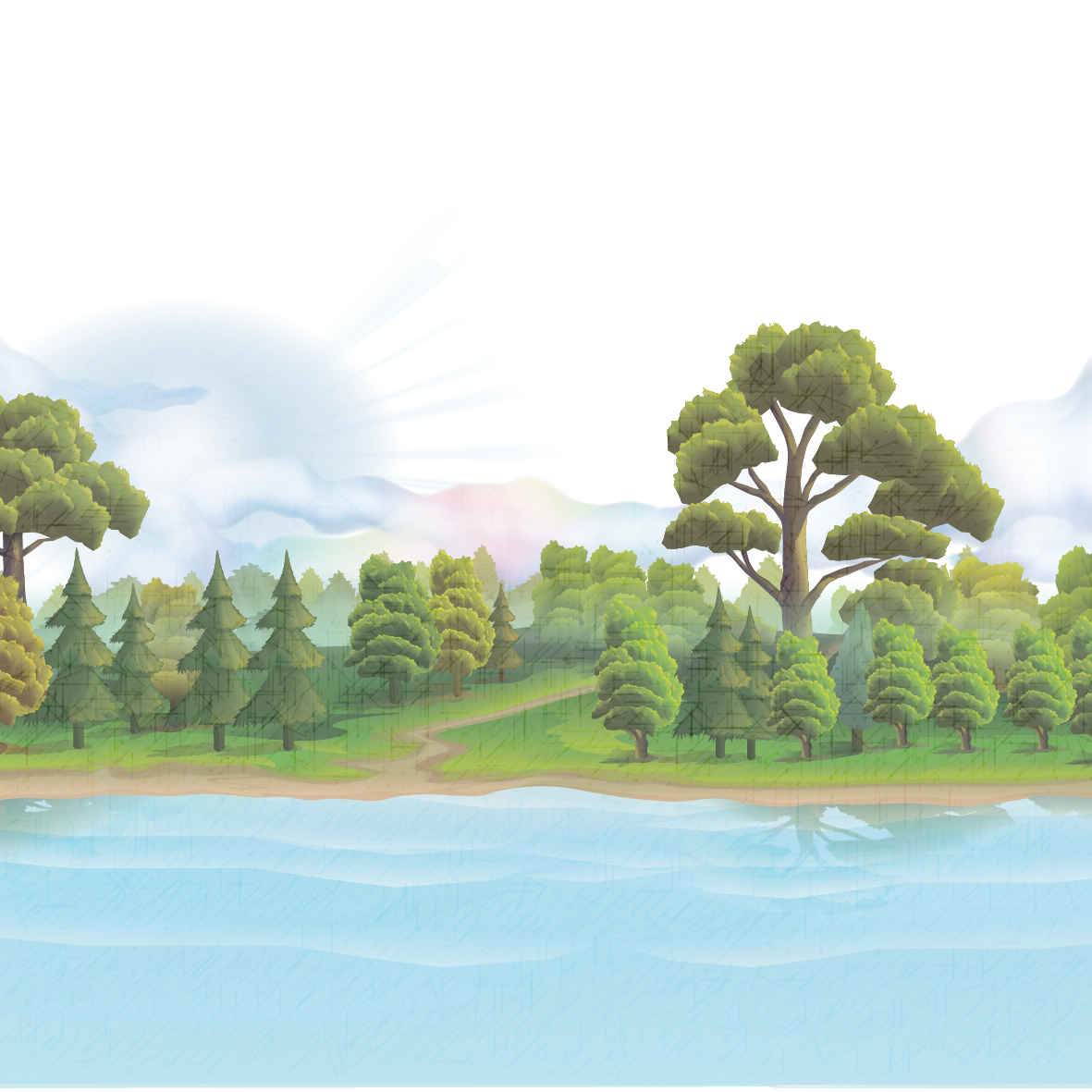 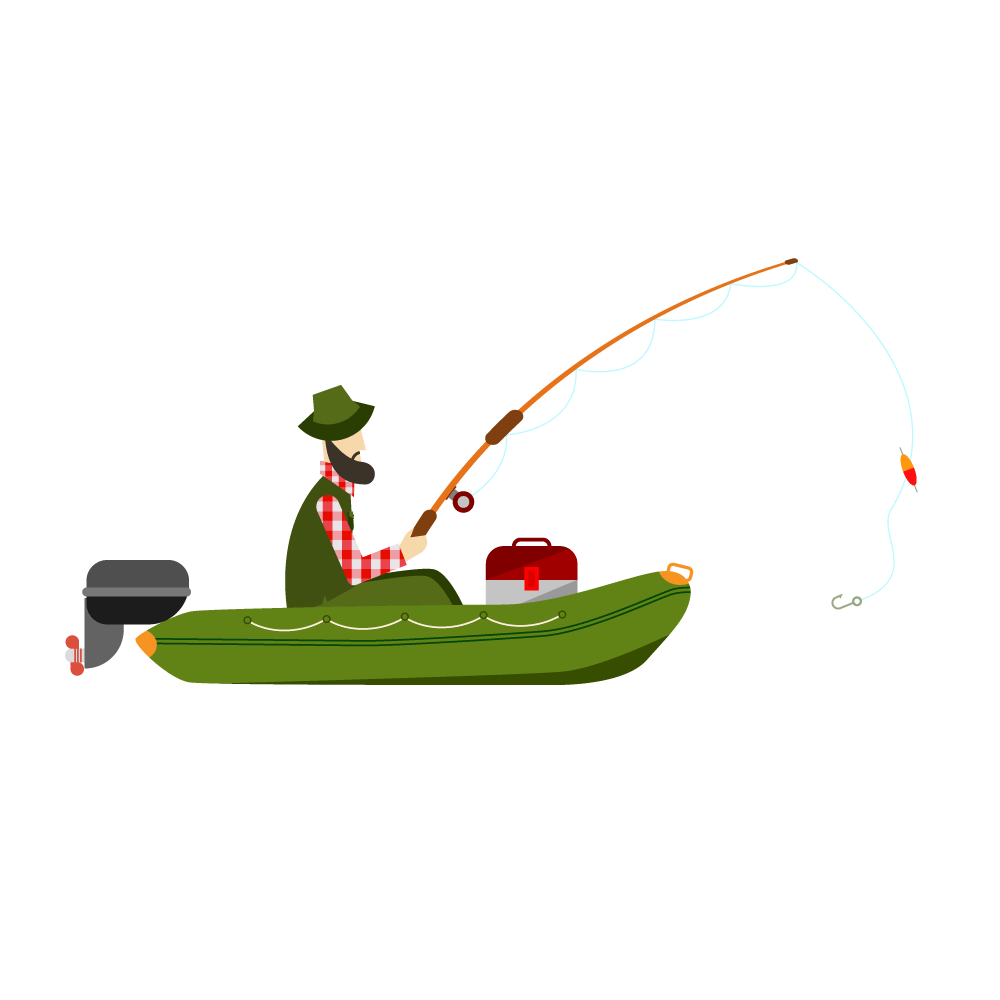 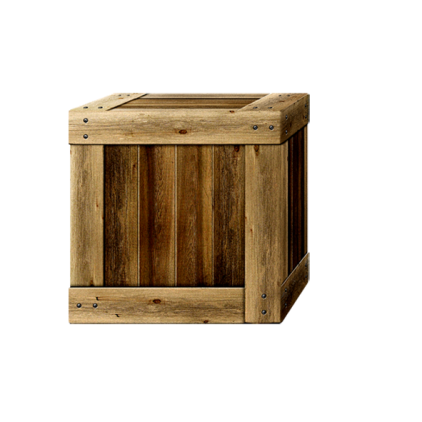 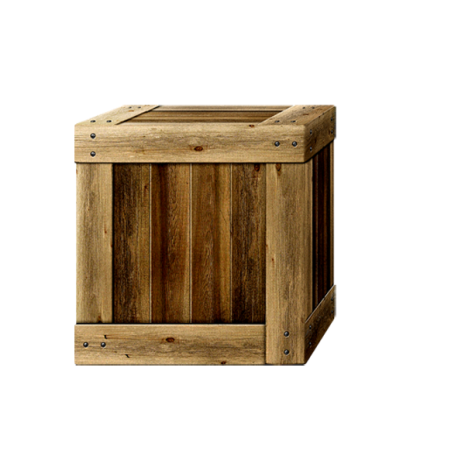 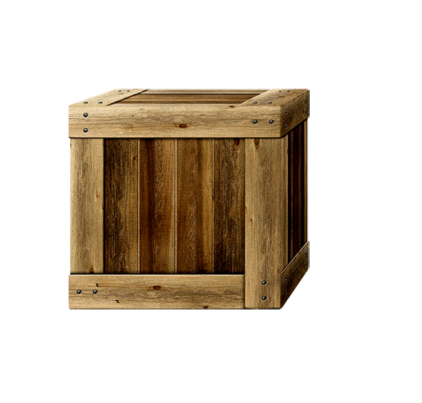 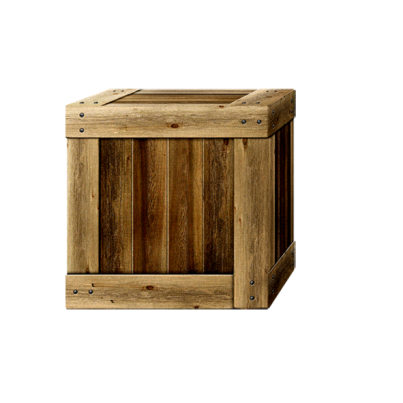 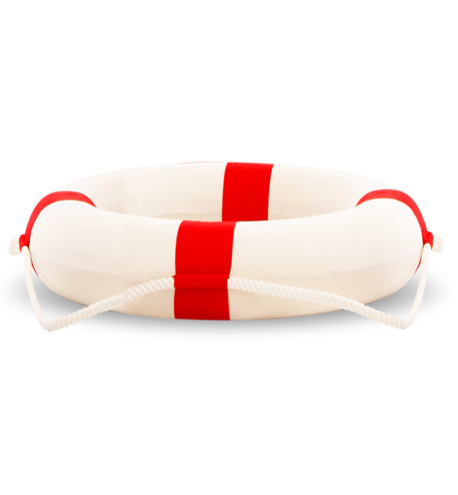 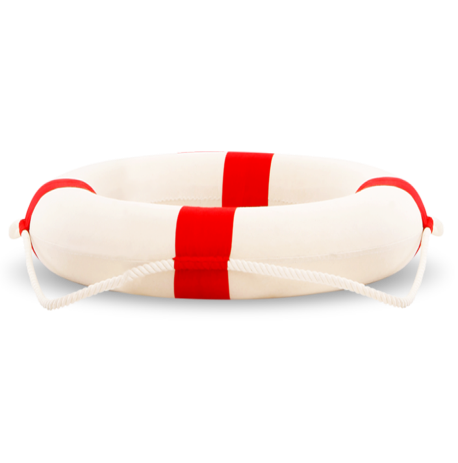 Sai mất rồi
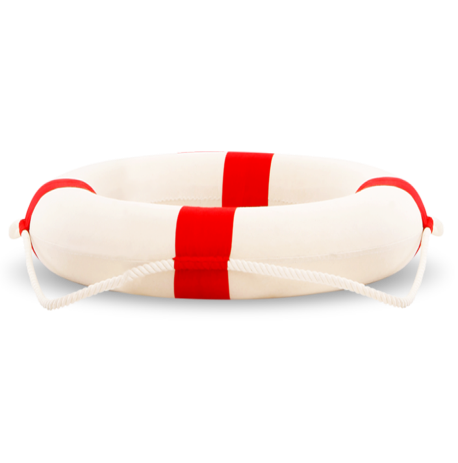 Sai mất rồi
D
C
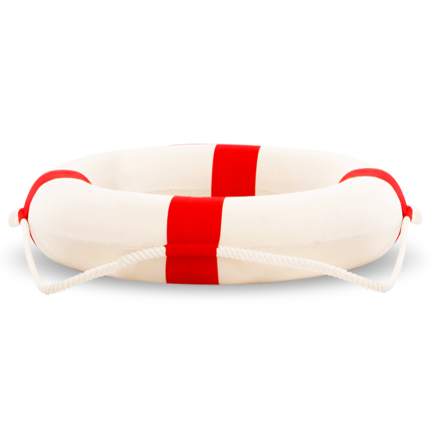 A
Sai mất rồi
B
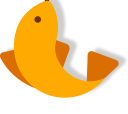 [Speaker Notes: Chọn đáp án bằng cách kích vào từng thùng trên phao]
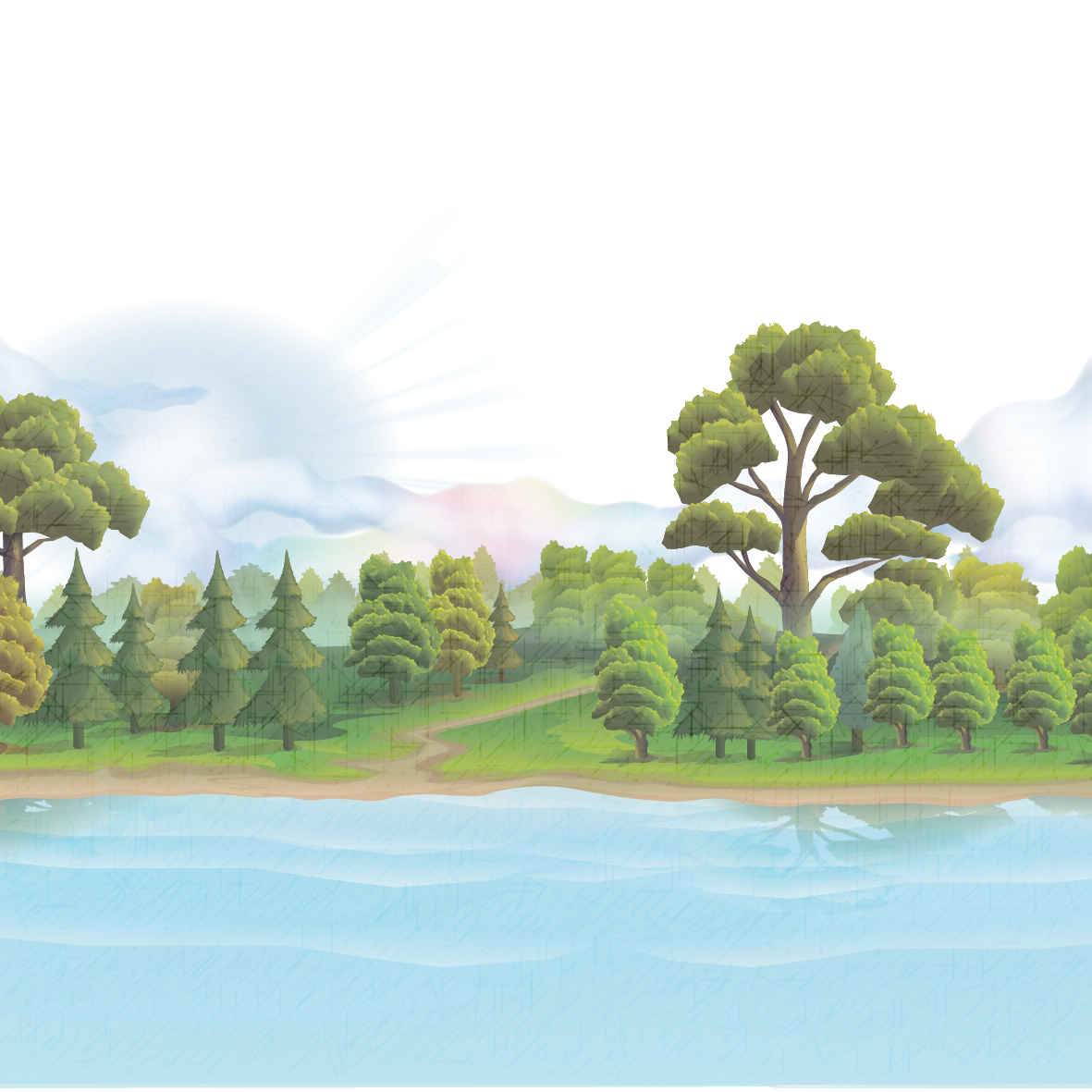 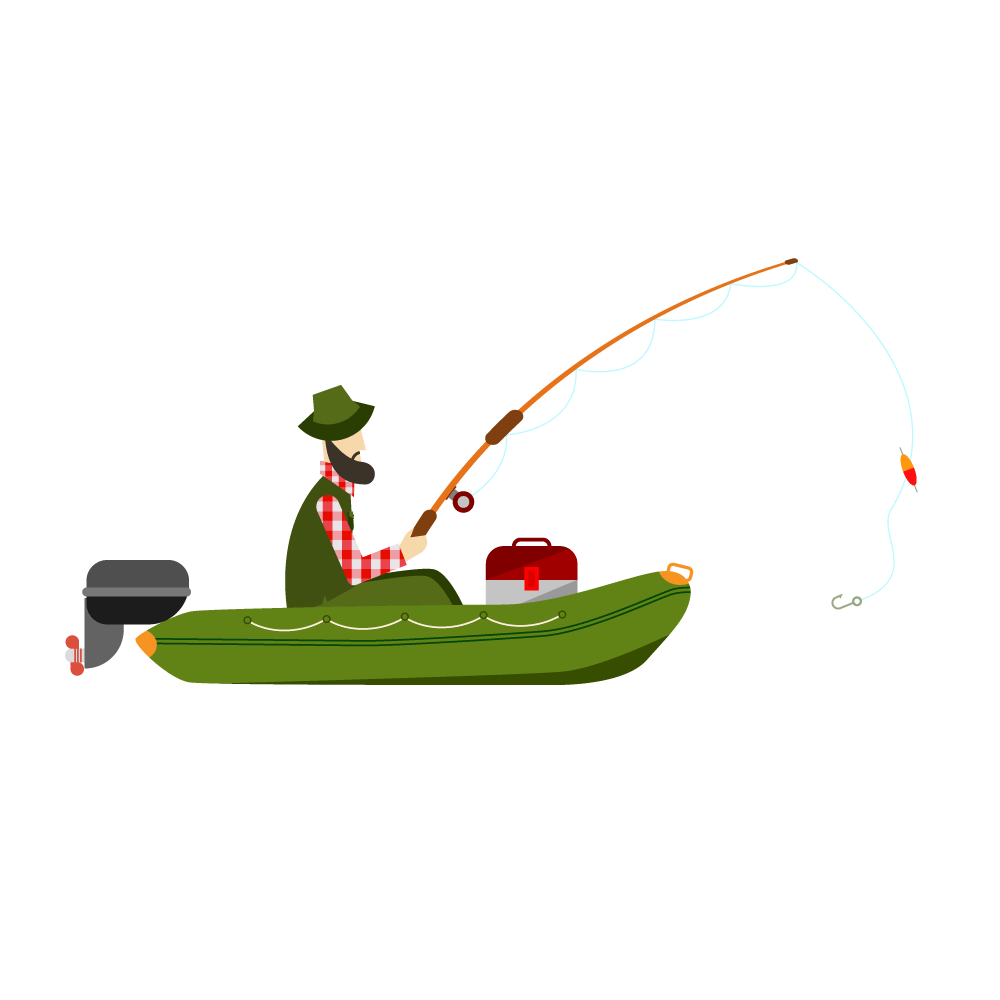 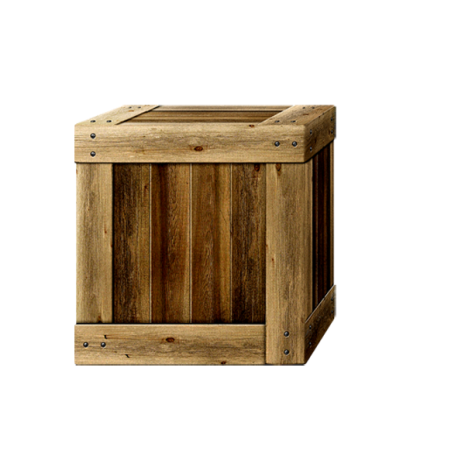 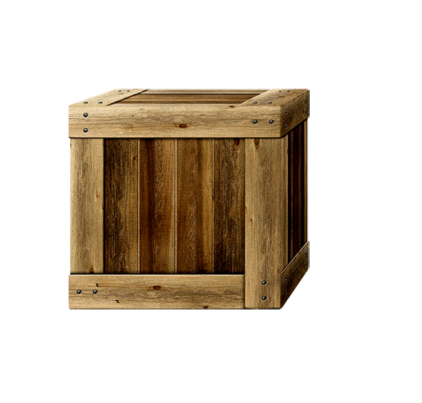 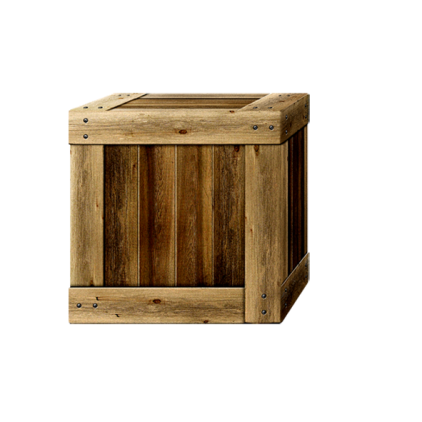 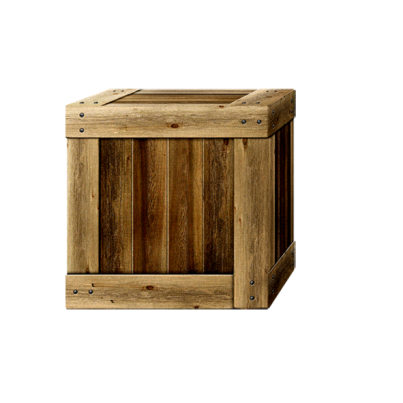 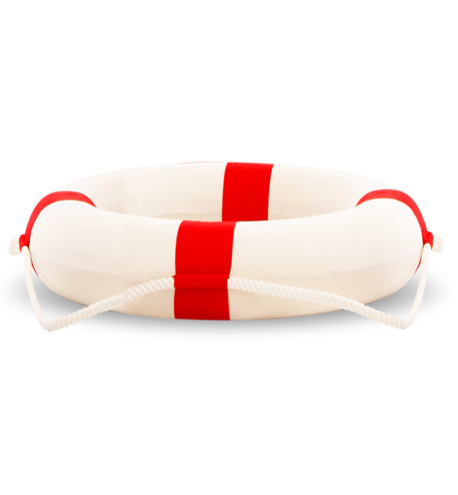 B
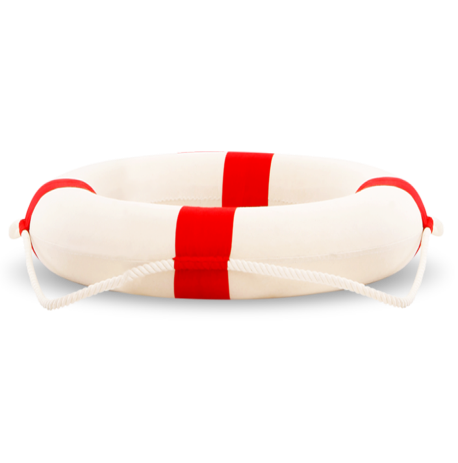 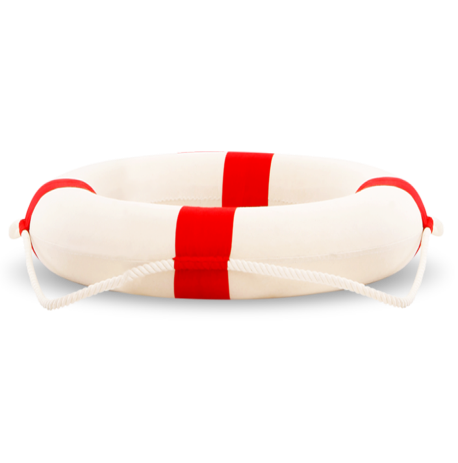 A
D
Sai mất rồi
Sai mất rồi
Sai mất rồi
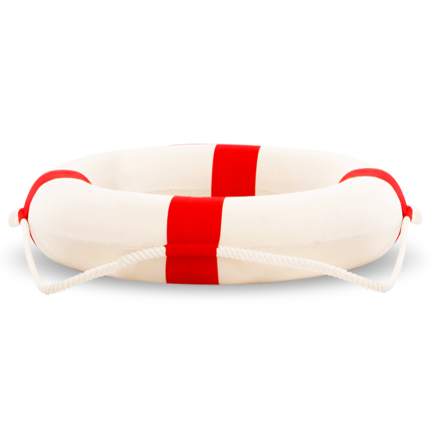 C
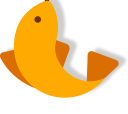 [Speaker Notes: Chọn đáp án bằng cách kích vào từng thùng trên phao]
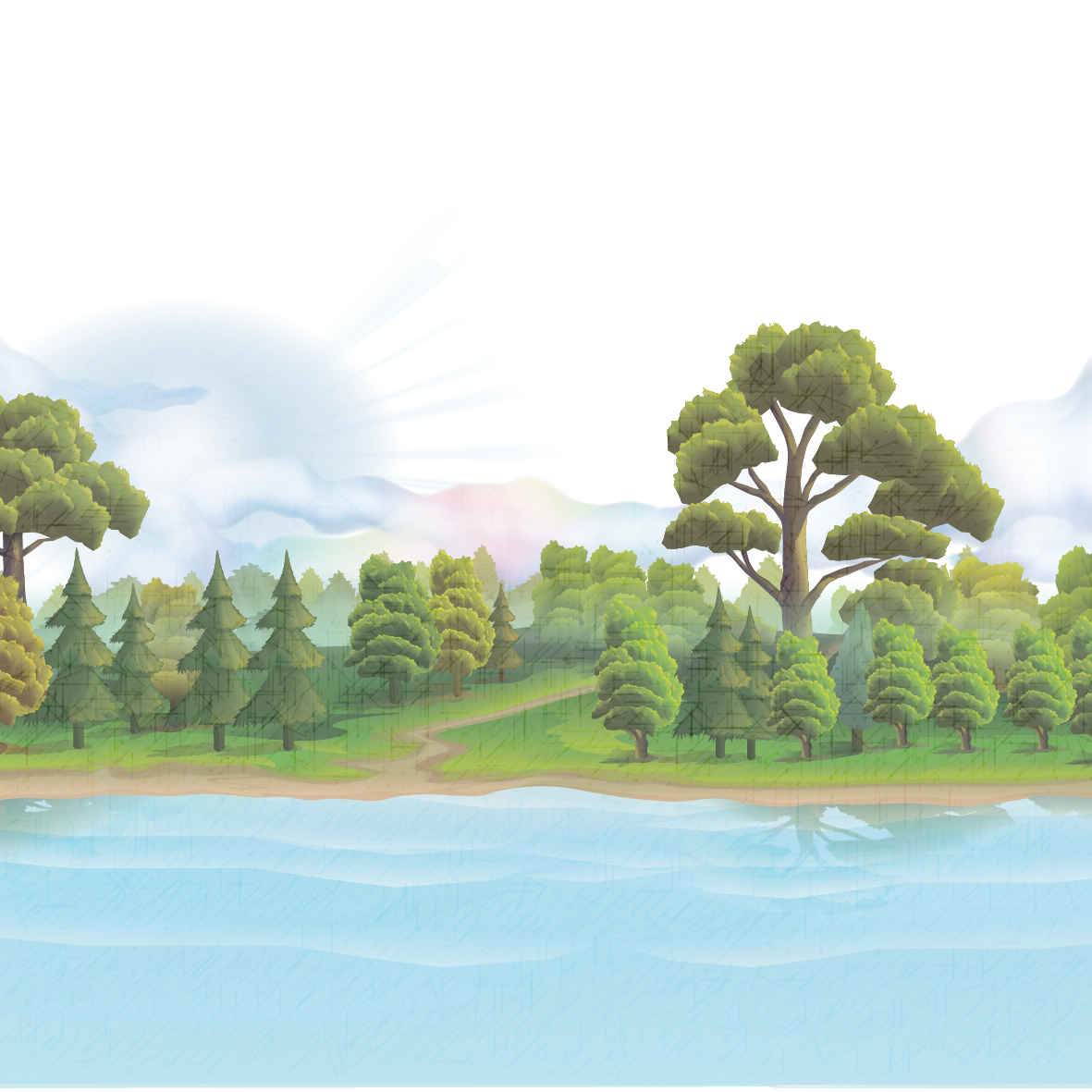 A. T = 9
C. T = 27
B. T = 3
D. T = 18
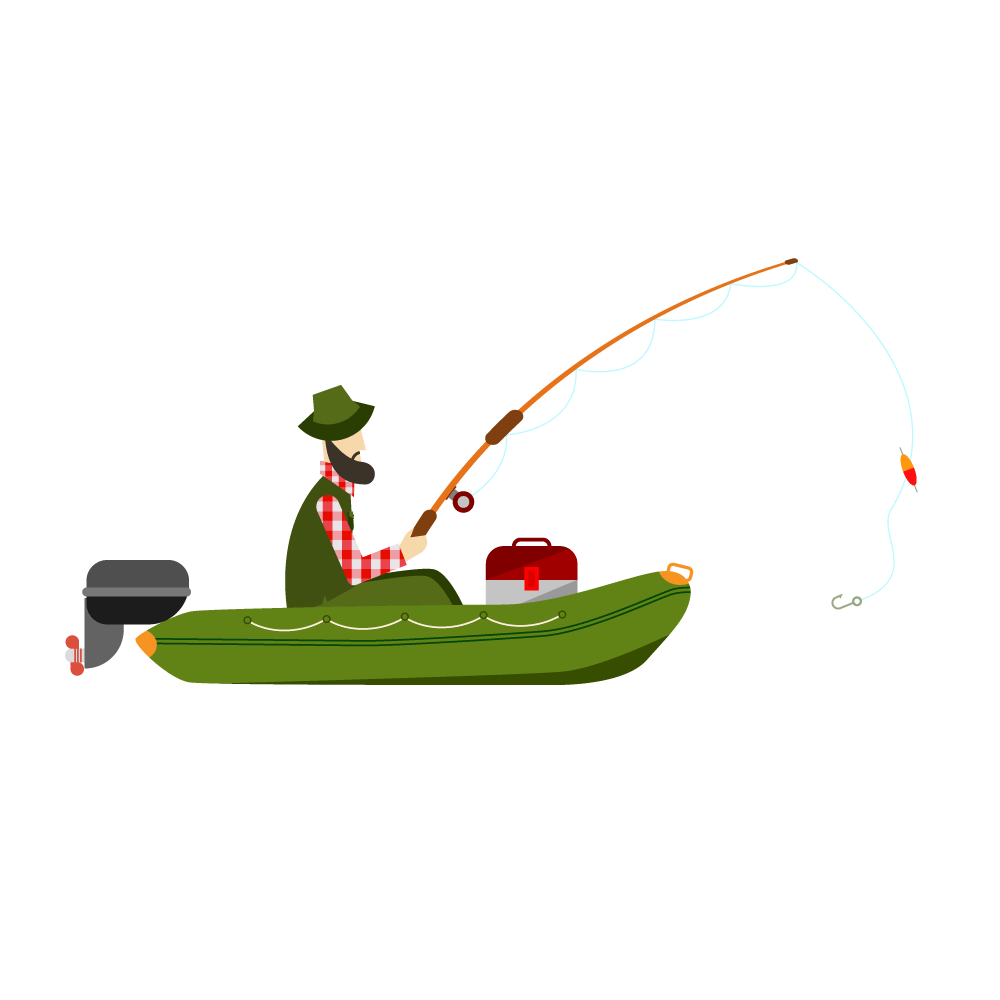 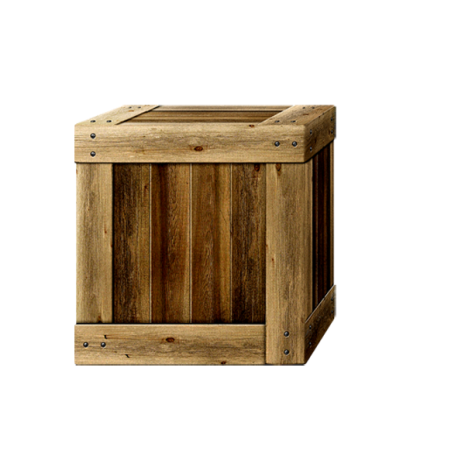 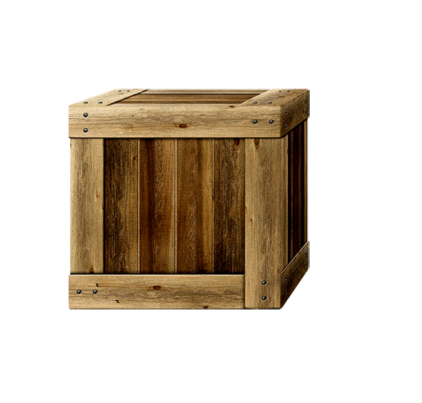 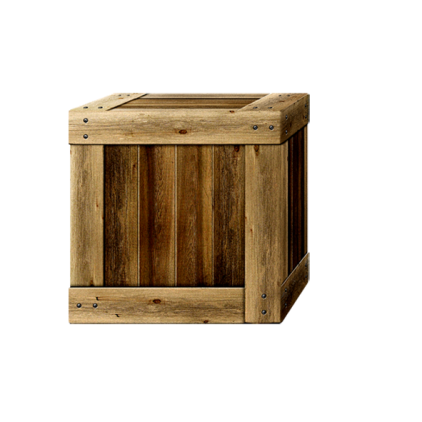 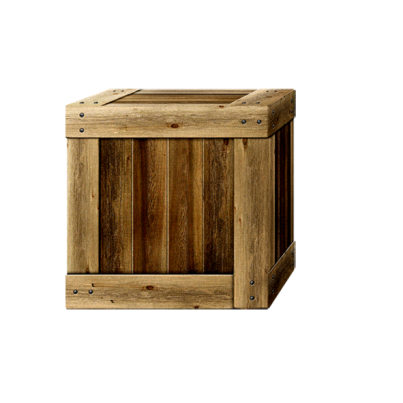 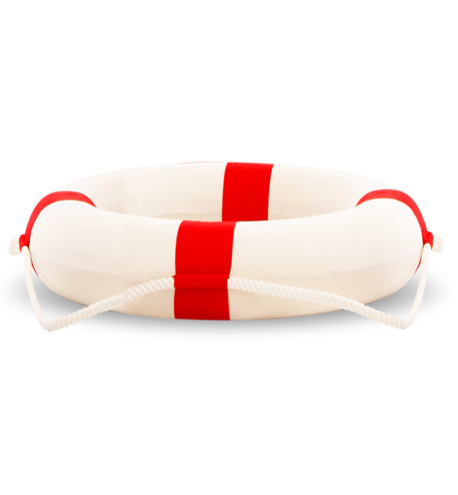 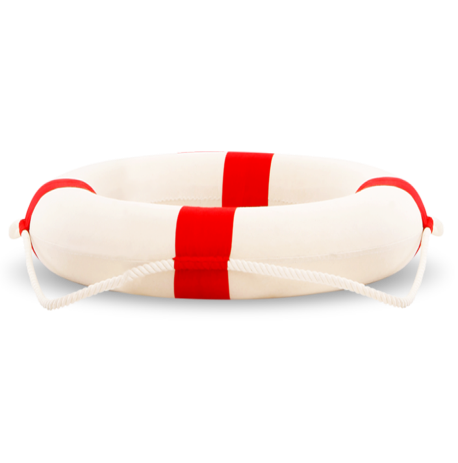 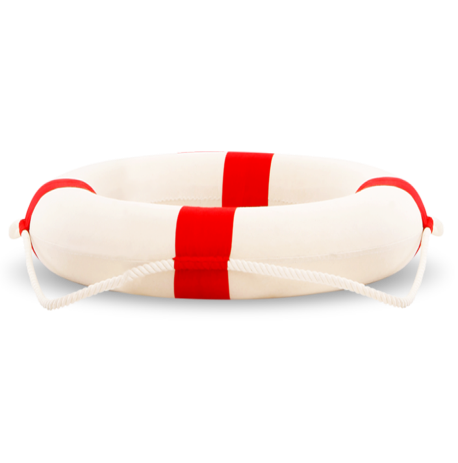 B
D
Sai mất rồi
C
Sai mất rồi
Sai mất rồi
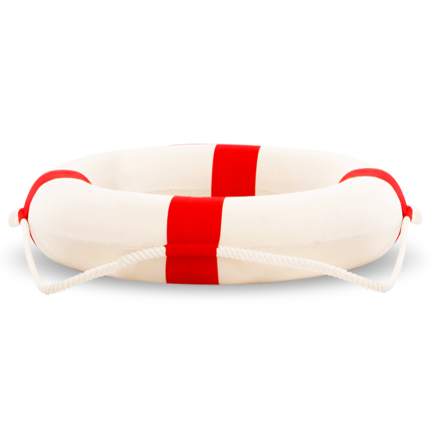 A
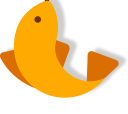 [Speaker Notes: Chọn đáp án bằng cách kích vào từng thùng trên phao]
Ông cảm ơn các em giúp ông lão câu cá!
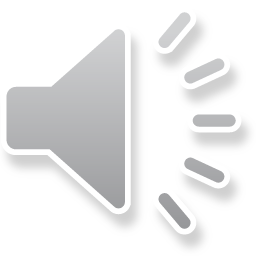 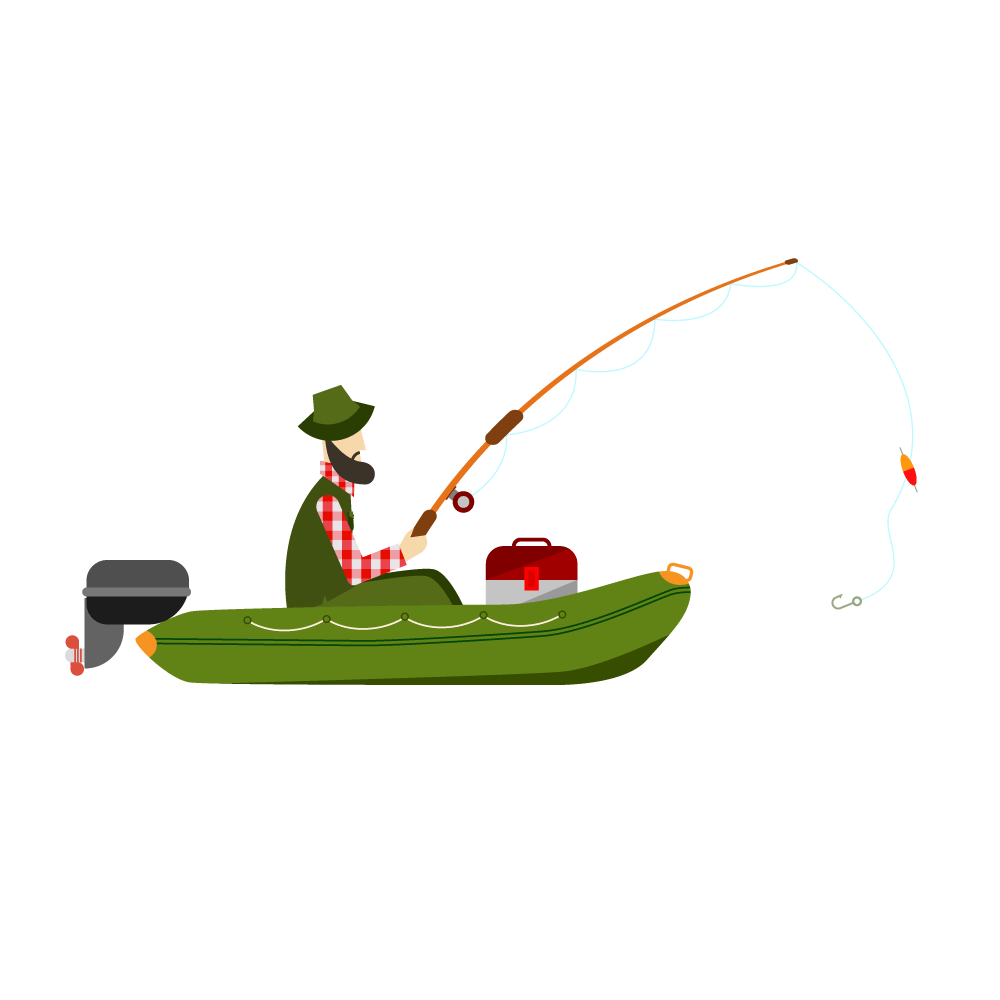 Bài 6.7 (SGK – tr.11)
Dùng tính chất cơ bản của phân thức, giải thích vì sao các kết luận sau đúng.
Giải:
Các kết luận đúng vì:
Tìm đa thức thích hợp cho dấu “?”.
Bài 6.8 (SGK – tr.12)
Giải:
Bài 6.9 (SGK – tr.12)
Rút gọn các phân thức sau:
Bài 6.12 (SGK – tr.12)
Quy đồng mẫu thức các phân thức sau:
Giải:
Bài 6.12 (SGK – tr.12)
Quy đồng mẫu thức các phân thức sau:
Giải:
Bài 6.13 (SGK – tr.12)
Quy đồng mẫu thức các phân thức sau:
Giải:
Bài 6.13 (SGK – tr.12)
Quy đồng mẫu thức các phân thức sau:
Giải:
VẬN DỤNG
Bài 6.10 (SGK – tr.12)
Cho phân thức
Giải:
Vậy
Ta thấy hai kết quả cùng bằng
Bài 6.11 (SGK – tr.12)
Giải:
Ta có
Bài 6.14 (SGK – tr.12)
Cho phân thức
a) Rút gọn hai phân thức đã cho.
b) Quy đồng mẫu thức hai phân thức nhận được ở câu a.
Giải:
Bài 6.14 (SGK – tr.12)
Cho phân thức
a) Rút gọn hai phân thức đã cho.
b) Quy đồng mẫu thức hai phân thức nhận được ở câu a.
Giải:
HƯỚNG DẪN VỀ NHÀ
Ghi nhớ 
kiến thức 
trong bài
Chuẩn bị trước 
Luyện tập chung
Hoàn thành các bài tập trong SBT
CẢM ƠN CÁC EM 
ĐÃ THEO DÕI TIẾT HỌC!